Halepaghen-School
Buxtehude, Germany
The HPS
number of students: 1118
principal: Bettina Fees-McCue
form of school: Gymnasium
committees: joint committee, pupils committee, parents committee and schools committee
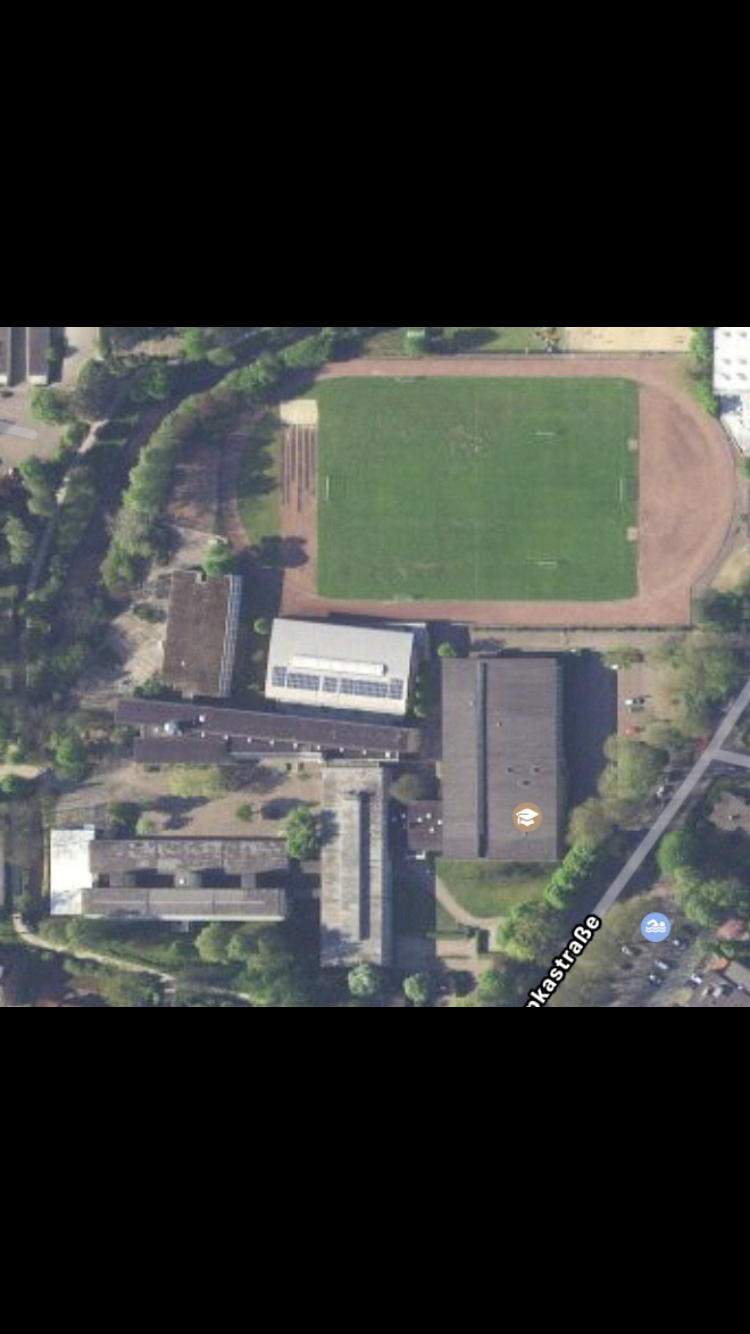 map
6
Main entrance
School hall
Secretary´s office
Break hall 
Canteen
Sports field
Library
Biology rooms
Physics and chemics rooms
8
7
2
1
9
4
5
3
library
our new canteen
school hall
life in school
exchanges
France
Sweden
Lithuania
Spain
USA
language projects
Cambridge
DELF
CertiLingua
Europapass
Trait d‘Union
Comenius and Erasmus
France Mobil
more
School without Racism – School with Courage
MINT
UNESCO
life in school
pupils
Labour communities
Pupils help pupils
Ambulance service
advices
advisory teachers
prefects
pastoral services
Questions?
Thank you for your attention!